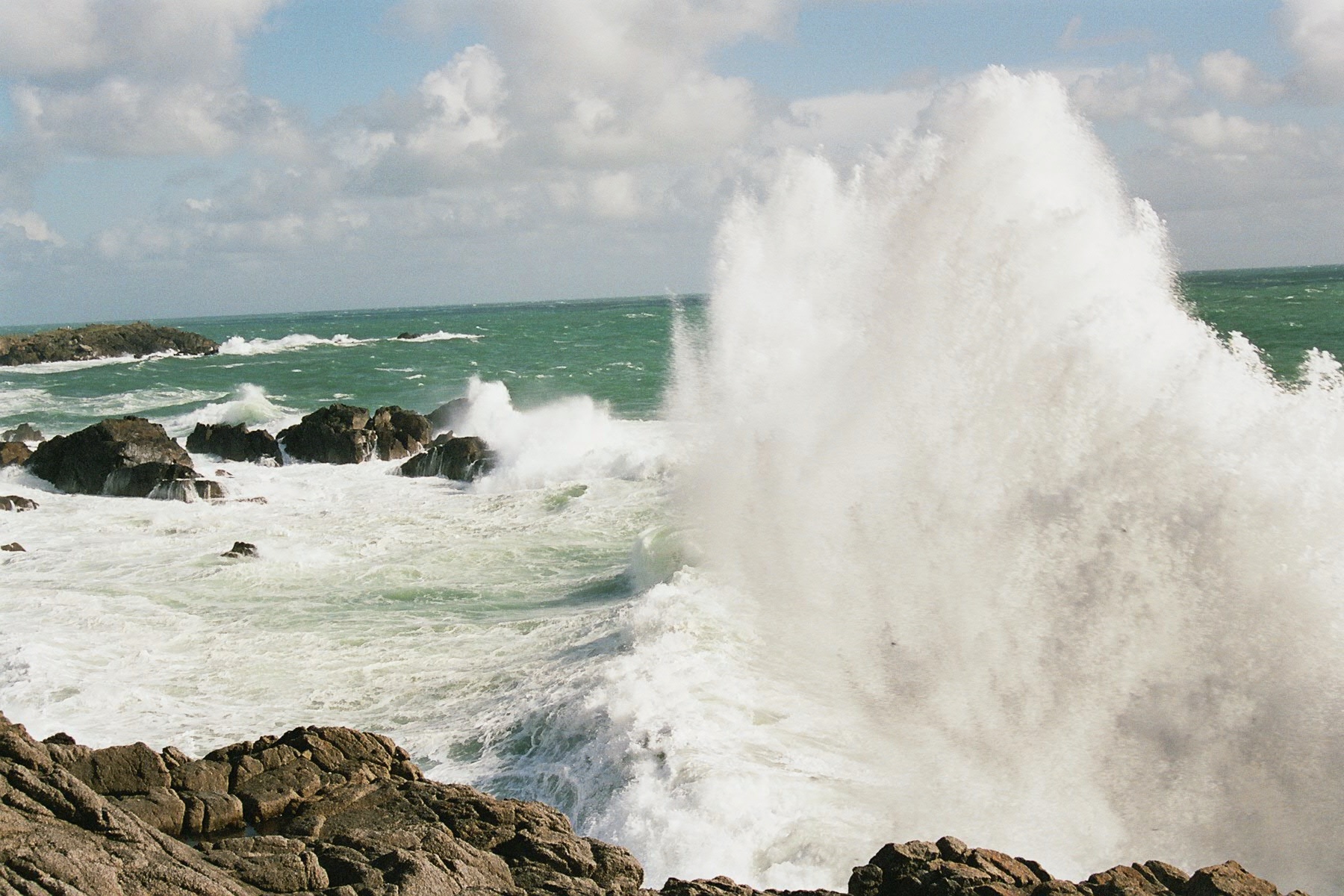 La récupération et le lissage
de l’énergie des vagues
Judicaël Aubry, doctorant 3ème année au laboratoire SATIE
Encadrants : B. Multon, H. Ben Ahmed
« Réfléchissez au mouvement des vagues, au flux et au reflux, au va-et-vient des marées.
Qu'est-ce que l'océan? Une énorme force perdue.
Comme la terre est bête! Ne pas employer l'océan! »
					Victor Hugo, « Quatre-vingt treize », 1874
Laboratoire SATIE
Etude des systèmes combinant information et énergie
Sciences de l’ingénieur et des systèmes
Domaines de recherche : 
Génie électrique, 
Domaines de l’EEA (Electrotechnique, Electronique, Automatique),  
Physique appliquée, 
Physique des systèmes. 
Effectifs (juillet 2009) :
 51 chercheurs permanents (19 PU, 28 MCF, 2 CR, 1 PAST, 1 PRAG)  
 15 ITAs
 4 Post-Docs,
 65 doctorants
Multi sites :
 Cachan (1000m2)
 Rennes (Ker Lann)  (400m2)
 CNAM Paris (170m2)
 Université de Cergy Pontoise (390m2)
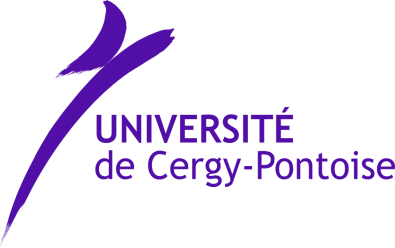 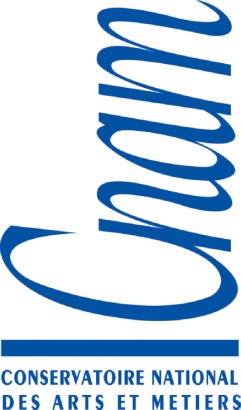 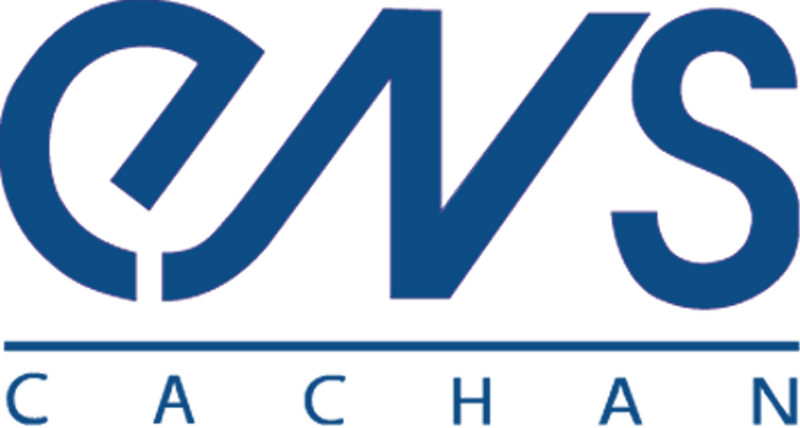 SETE
Electromagnétisme
Contrôle / commande
TIM
Energie électrique
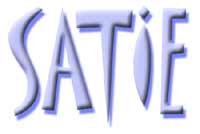 Traitement de signal
IPEM
Matériaux
Microtechnologies
Capteurs
Intégration
Electrostatique
BIOMIS
IPEM = Intégration Pour l’Electronique de Puissance et les Matériaux
SETE = Systèmes d’Energie pour les Transports et l’Environnement
TIM = Traitement de l’Information, Multicapteurs
BIOMIS = Biomicrosystèmes
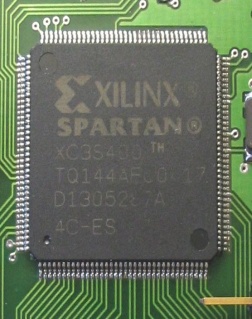 SETE (Systèmes d’Énergie pour les Transports et l’Environnement)
Transports, systèmes de traction hybride, 
Qualité de conversion, compensation active de vibrations,
Systèmes de production et de gestion d’énergie à ressources renouvelables,
Méthodologies génériques de conception et d’éco-conception.
Contrôle de systèmes électriques complexes et architecture matérielle dédiée
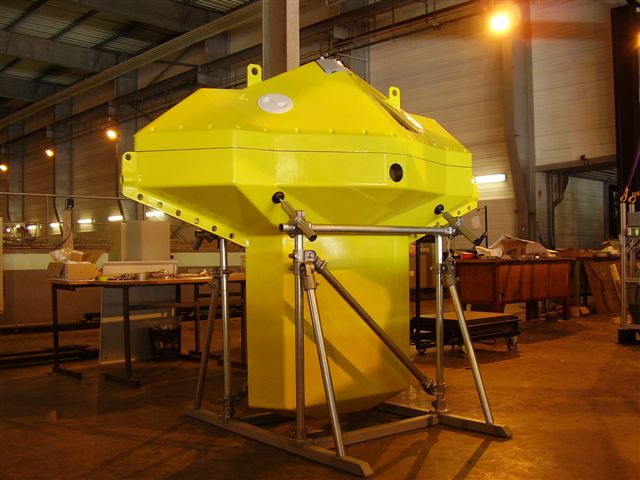 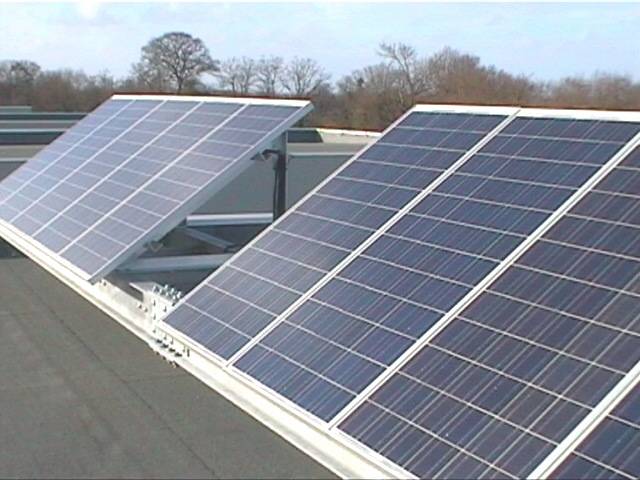 Originalité des travaux effectués :
● Conception d’actionneurs non-conventionnels (double exc., commutation de flux, polyentrefer, …)
● Approches couplées : lois de commande et architectures matérielles reconfigurables
● Stratégies de gestion d’énergie utilisant des ressources renouvelables intermittentes
● Méthodologies génériques d’optimisation système et de conception
Monsieur, ça vient d’où les vagues?
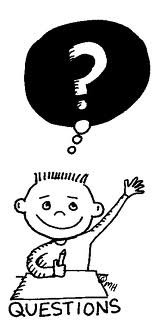 L’origine de la houle : le Soleil !
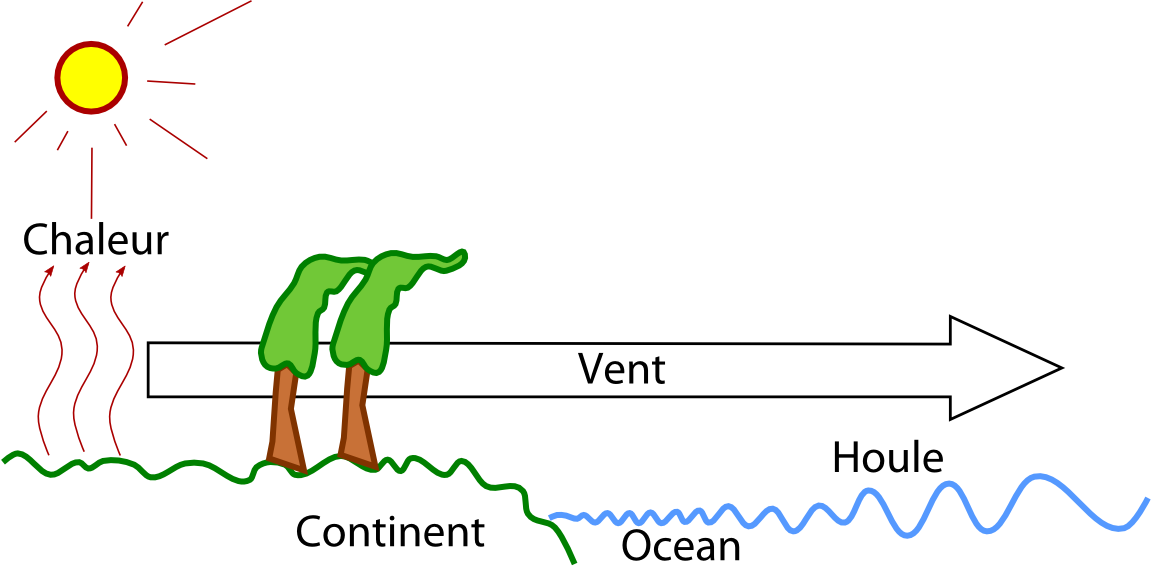 Ordre de grandeur des puissances?
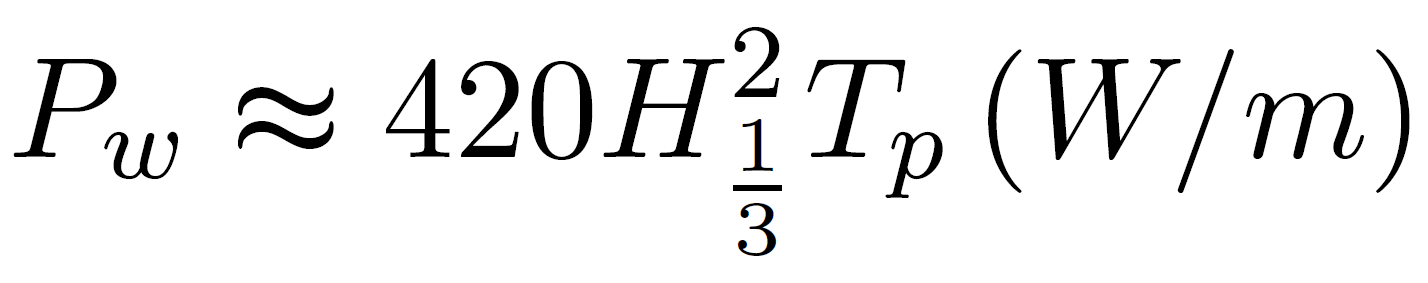 Site de l’île d’Yeu
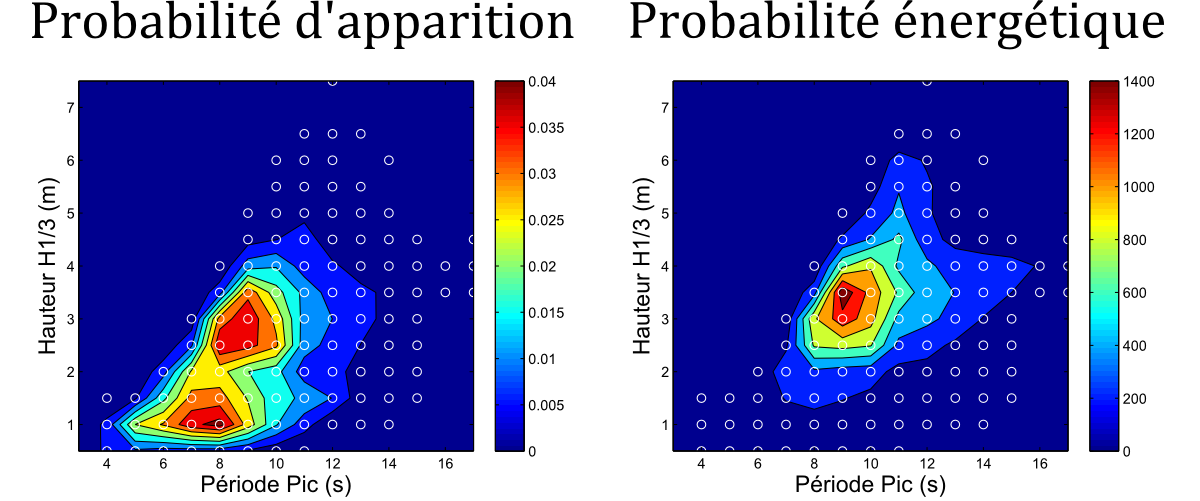 En Europe
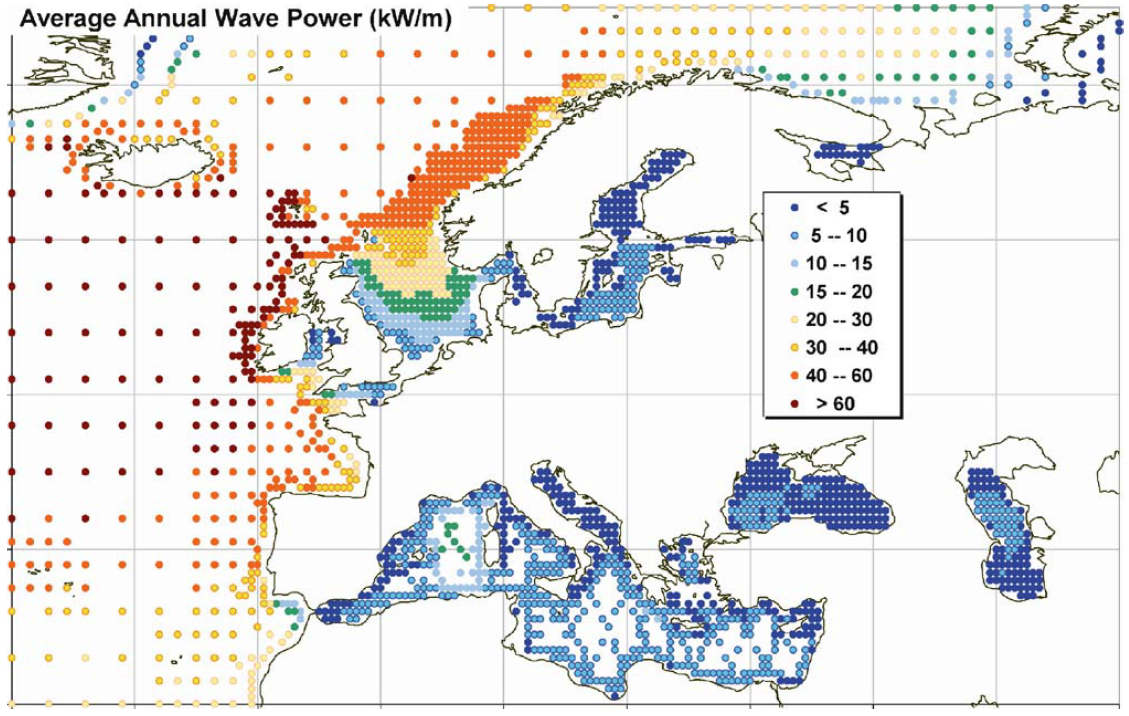 Et dans le monde
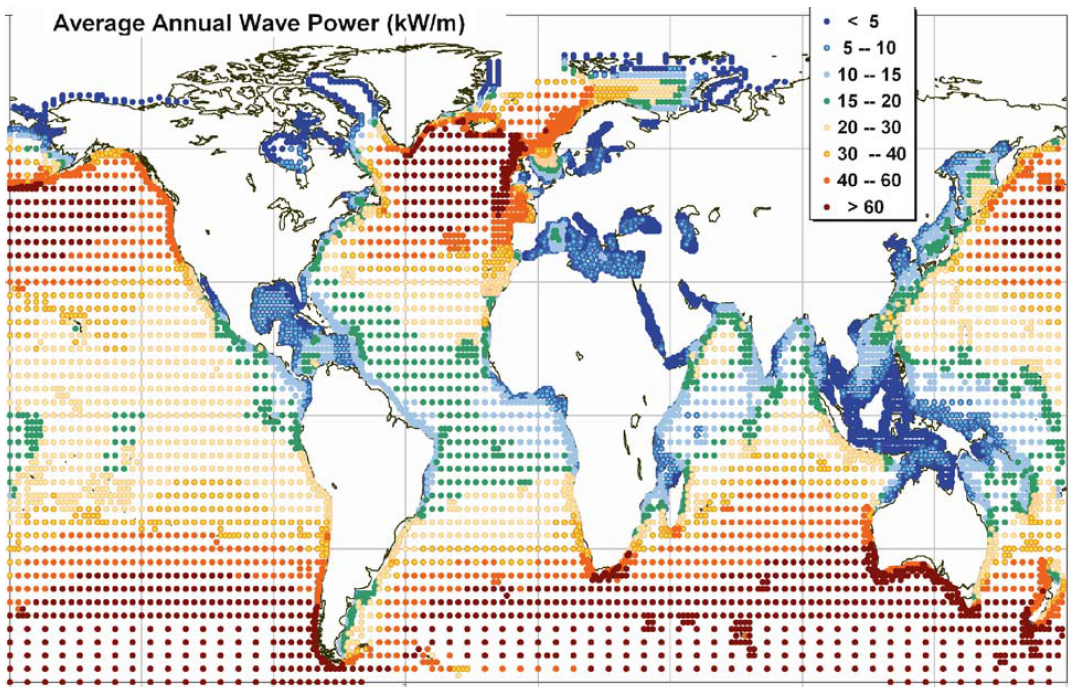 Et dans le monde
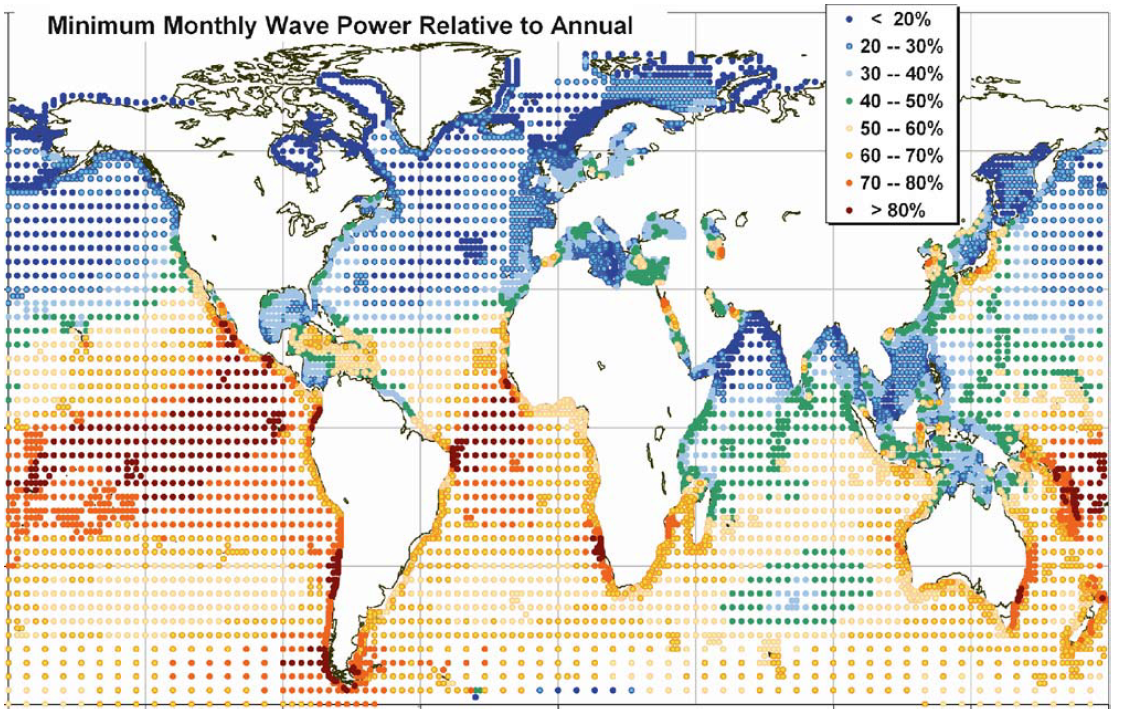 Et comment on la récupère cette énergie?
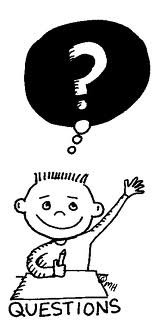 De plusieurs façons :
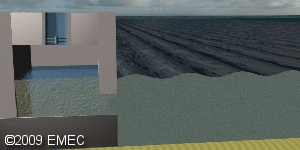 Les colonnes d’eau oscillante
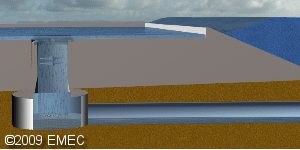 Les rampes de déferlement
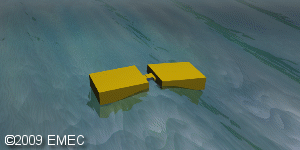 Les systèmes à corps oscillants
Les colonnes d’eau oscillantes
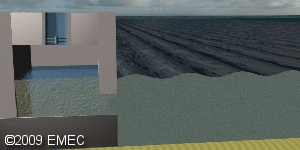 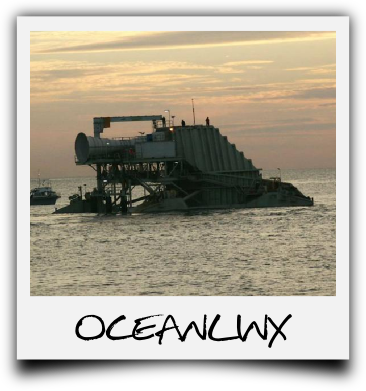 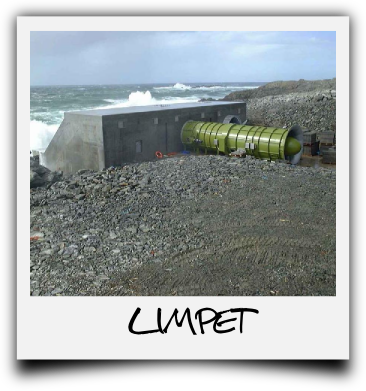 Les rampes à deferlement
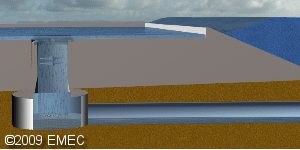 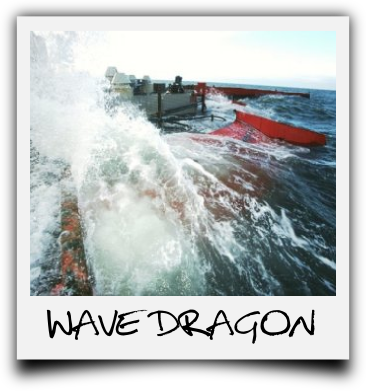 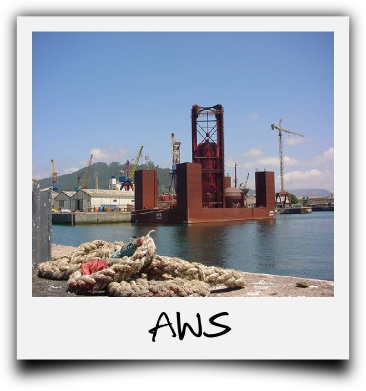 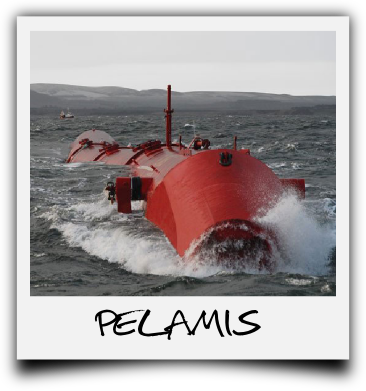 Les systèmes à corps oscillants
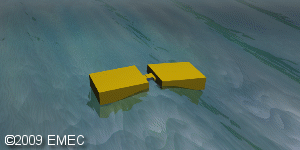 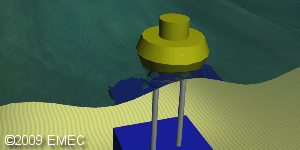 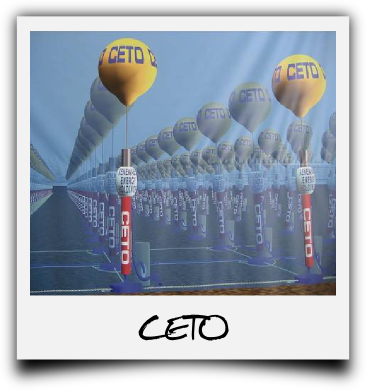 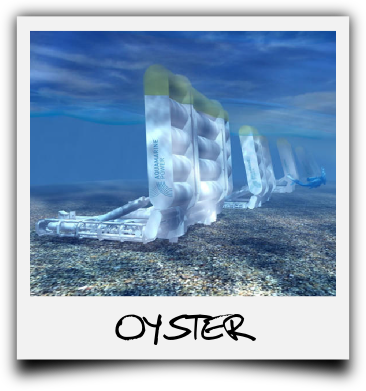 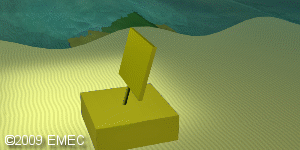 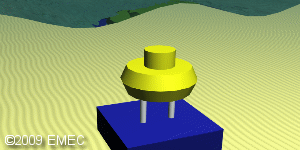 C’est lequel le votre?
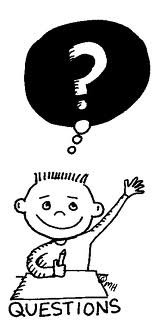 C’est le SEAREV
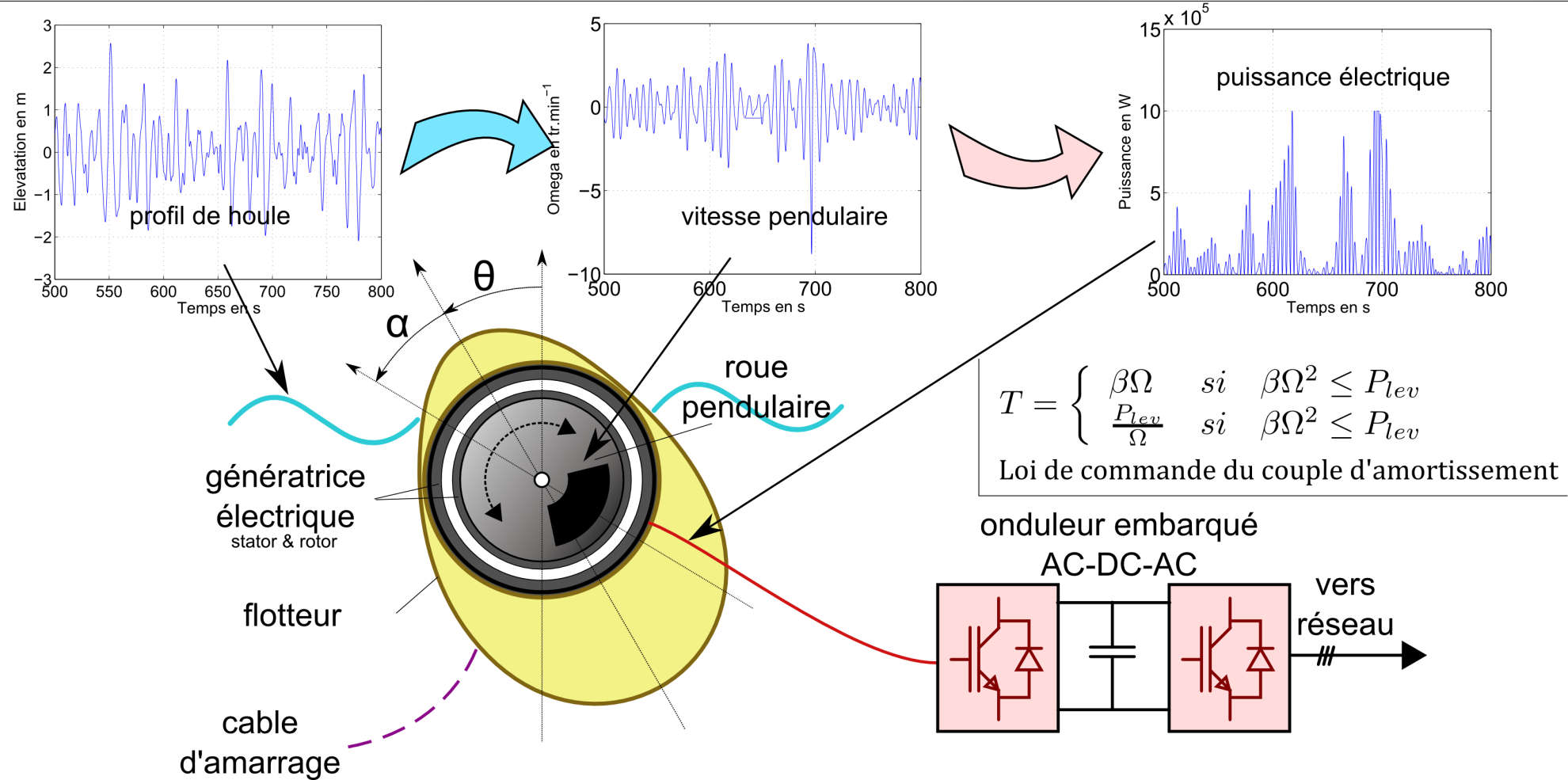 Vues d’artistes
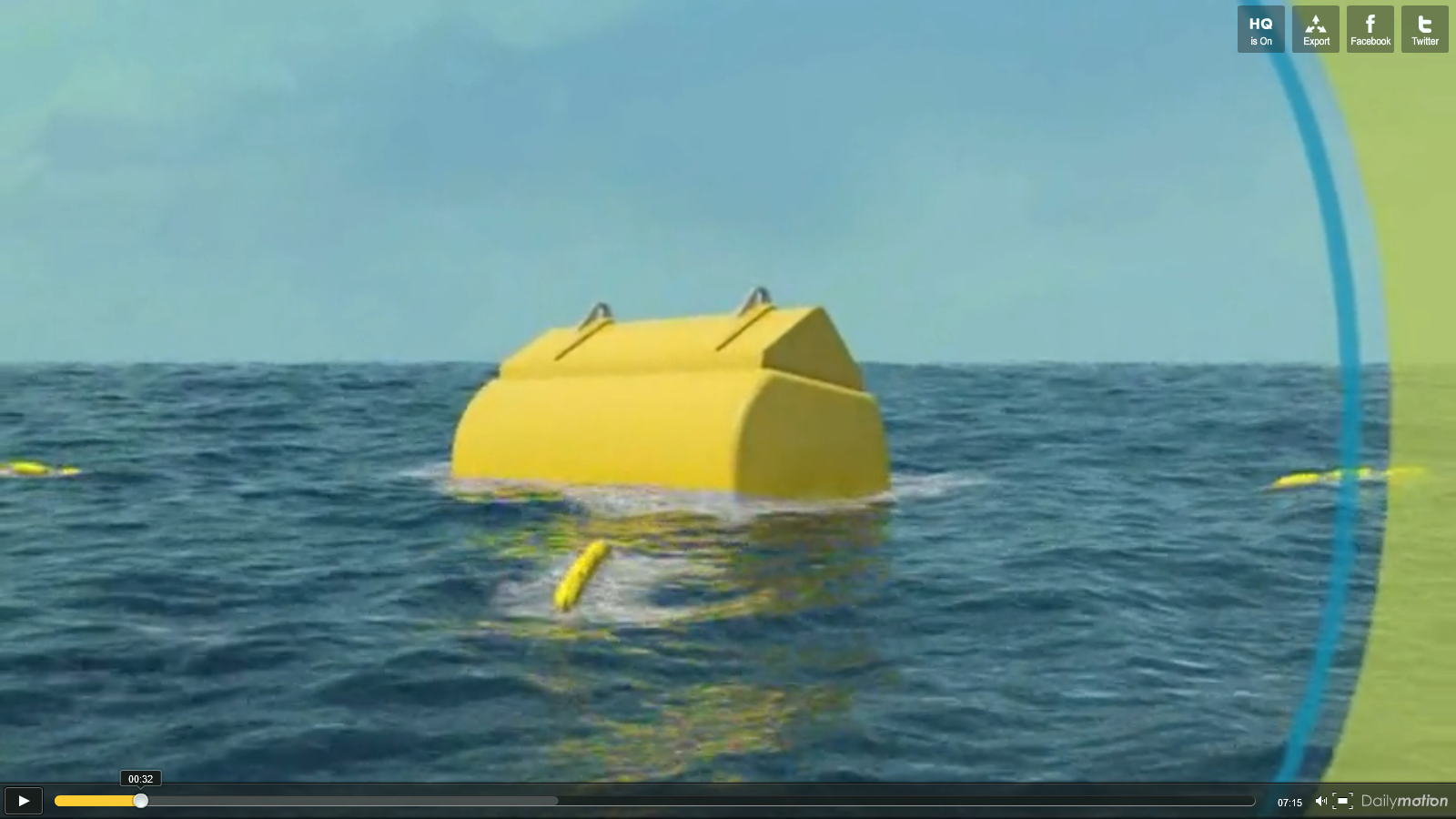 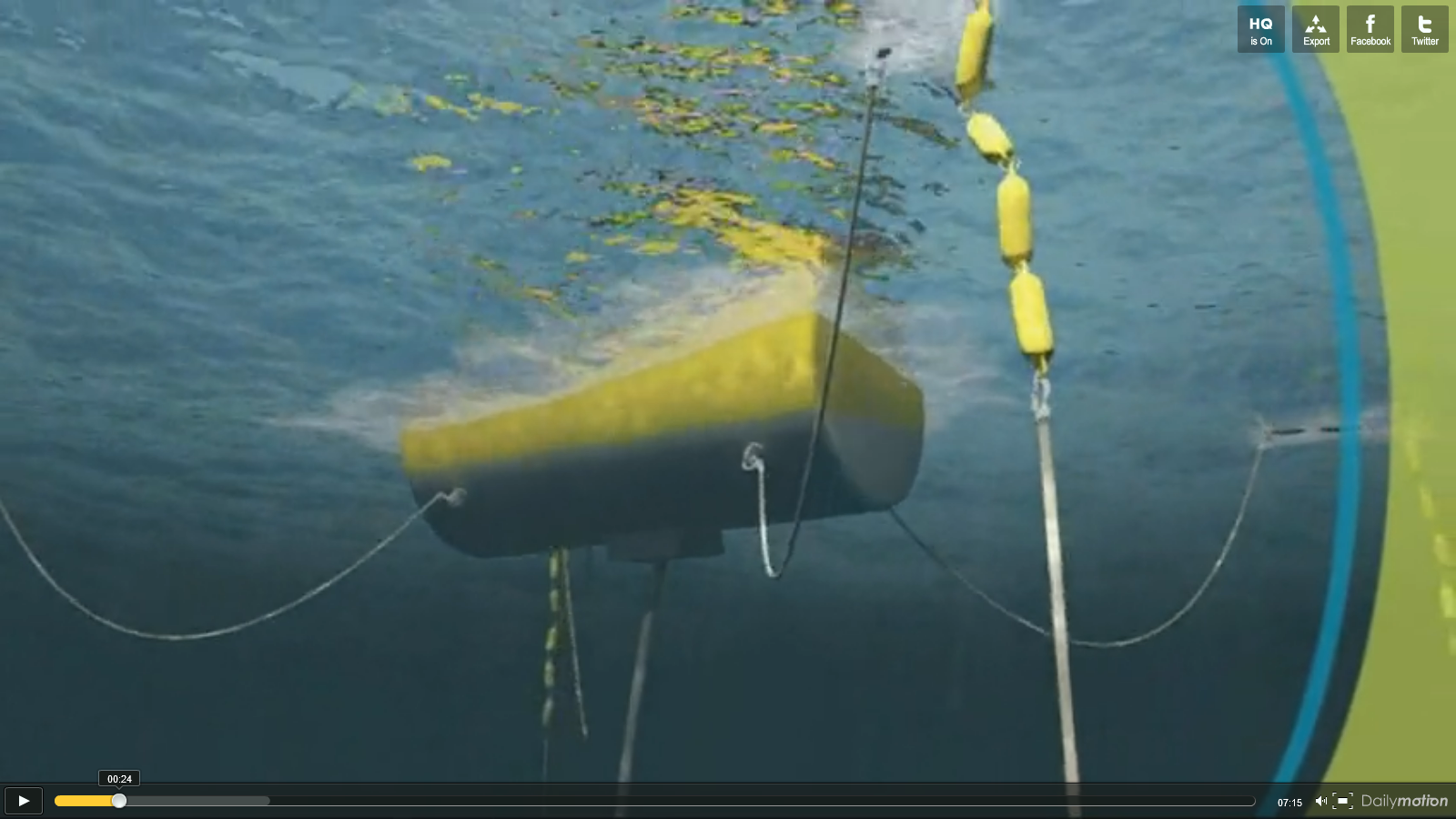 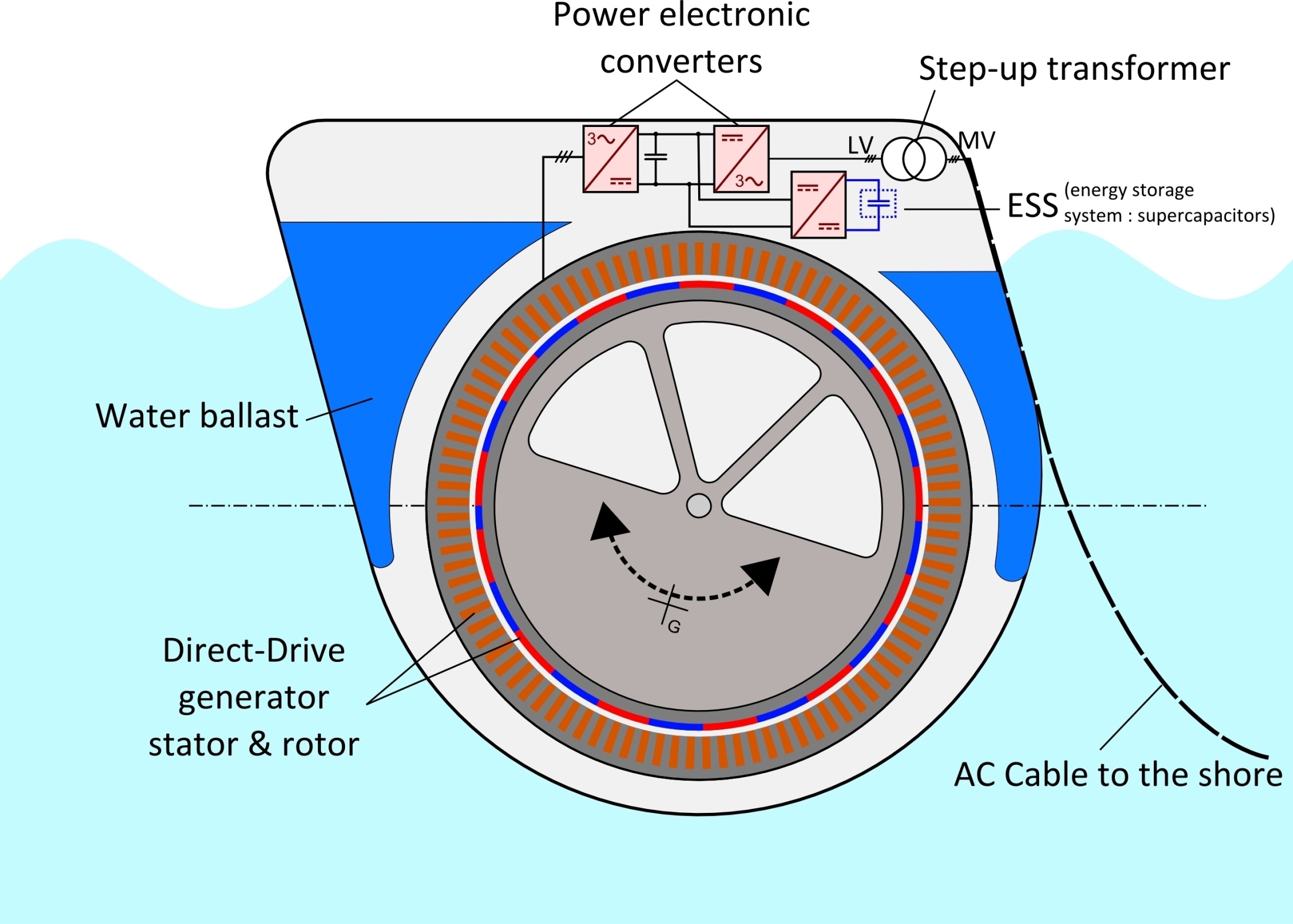 Et ça produit combien un SEAREV?
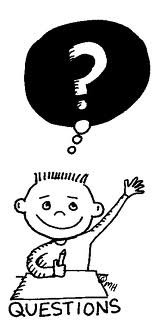 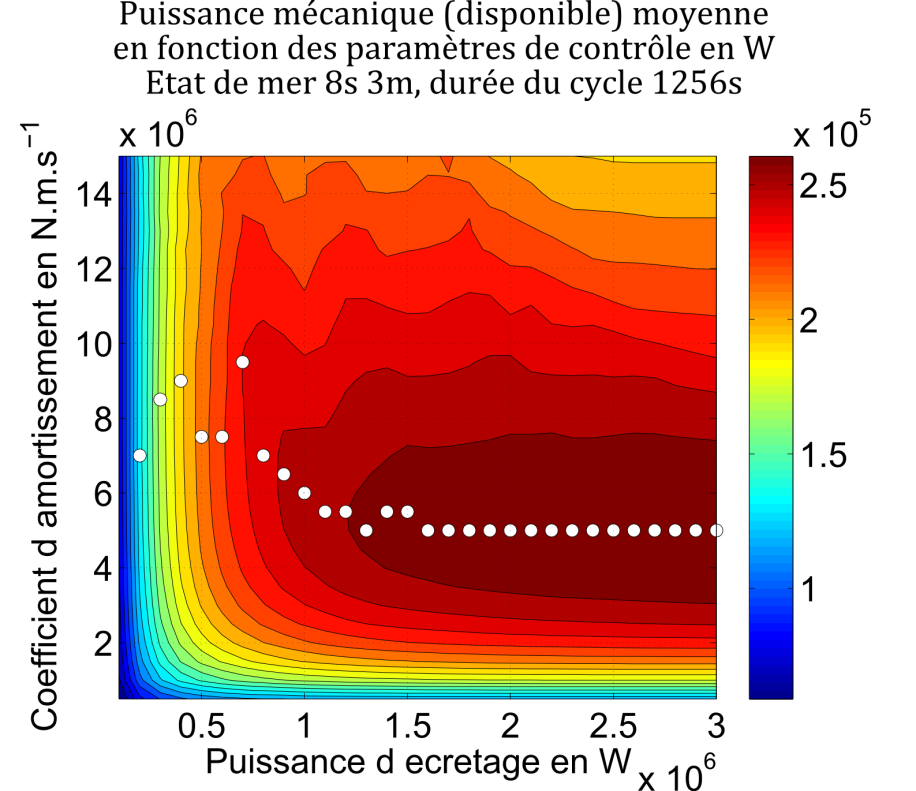 Et ça coûte combien?
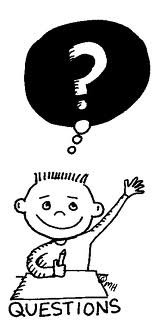 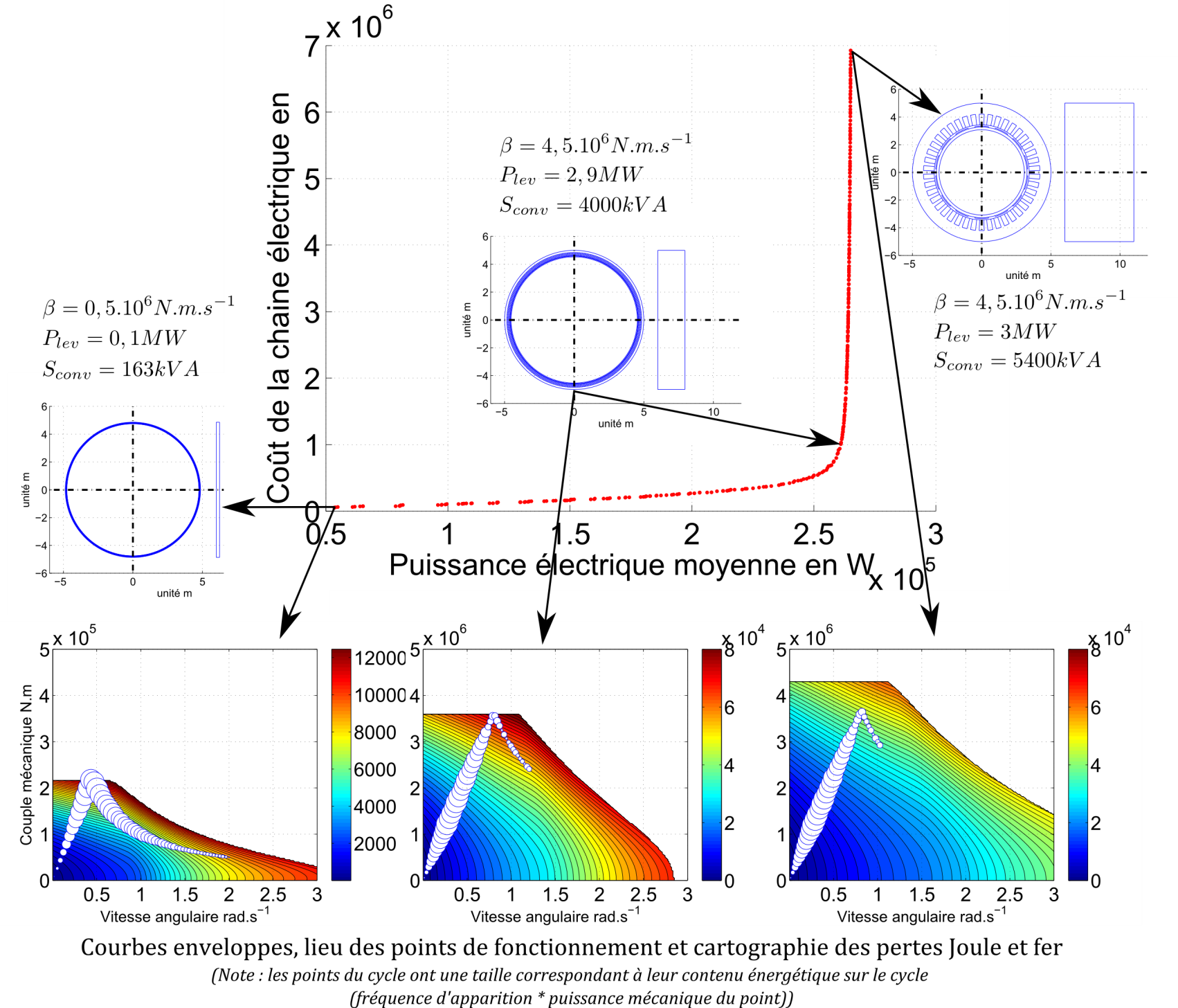 Et s’il n’y a plus de vagues?
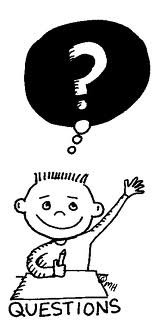 Stockage à long terme
Année 1999 : site de l’île d’Yeu
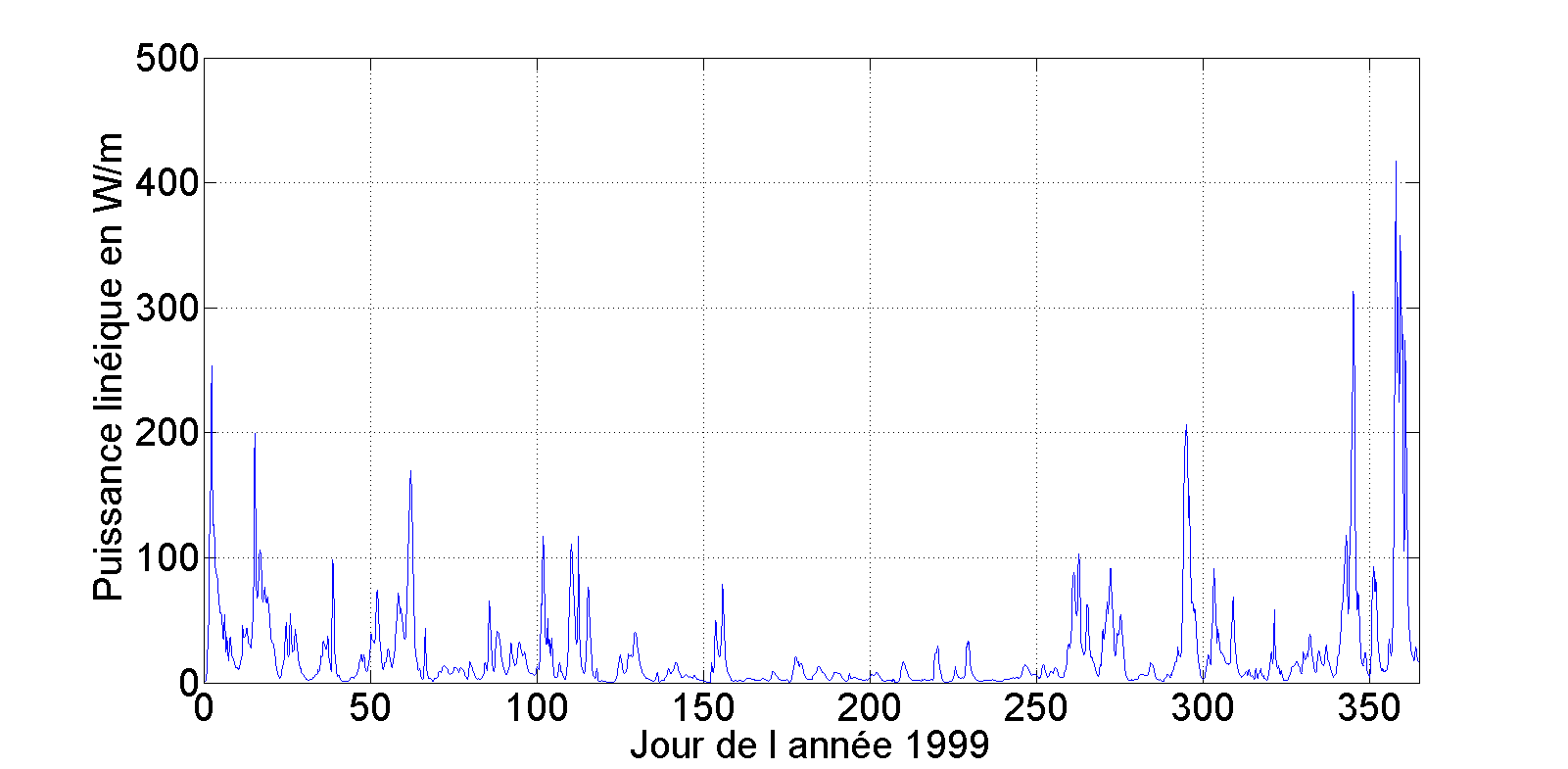 Auparavant, lissage de la puissance obligatoire
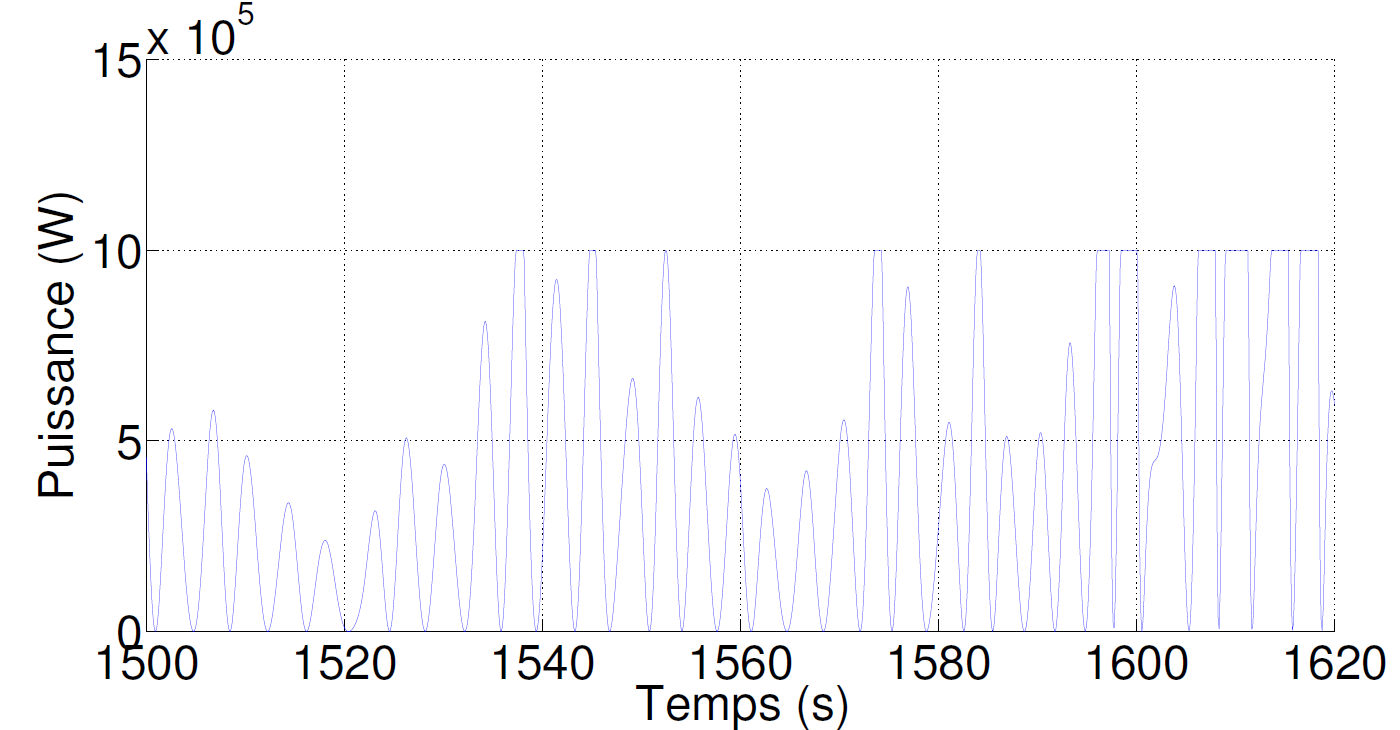 Et pourquoi?
Le Flicker, késako?
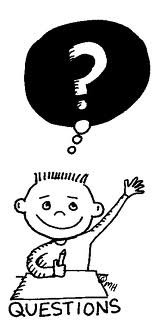 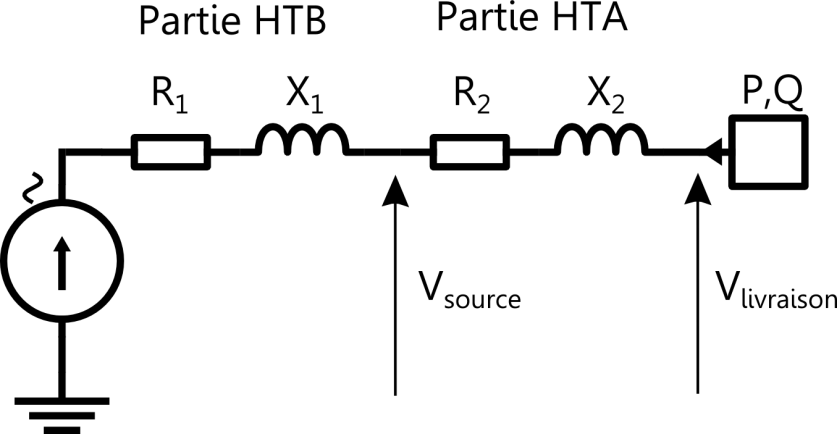 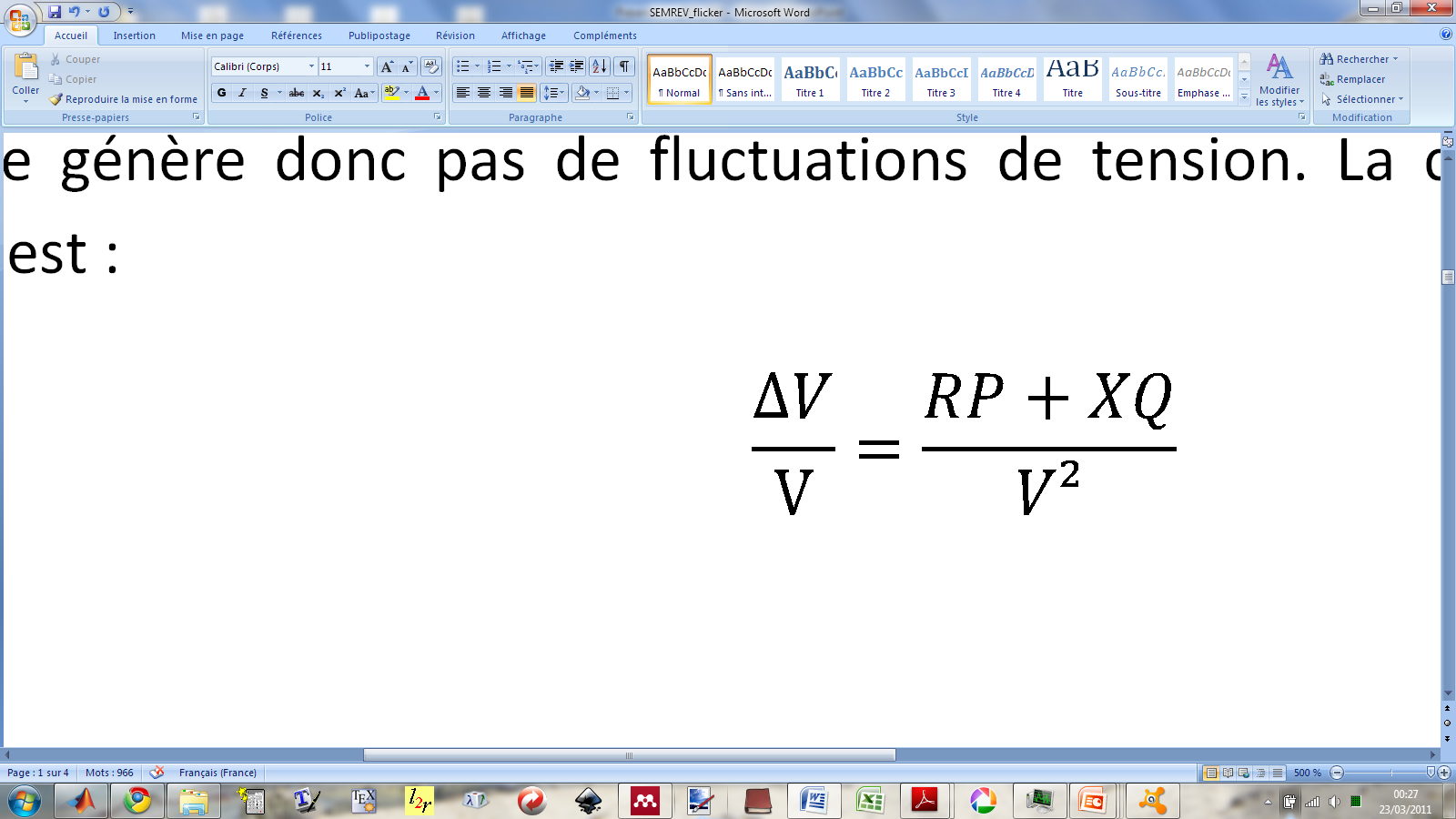 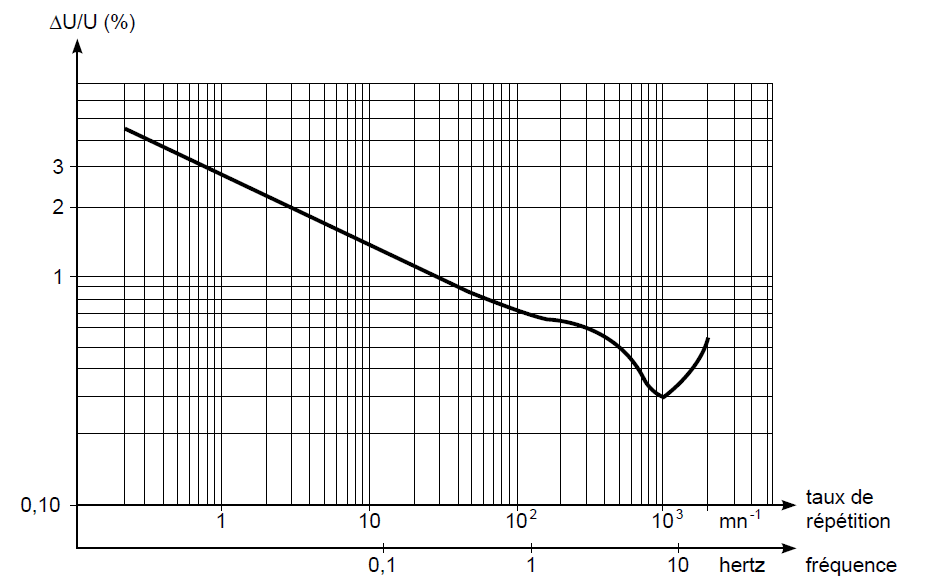 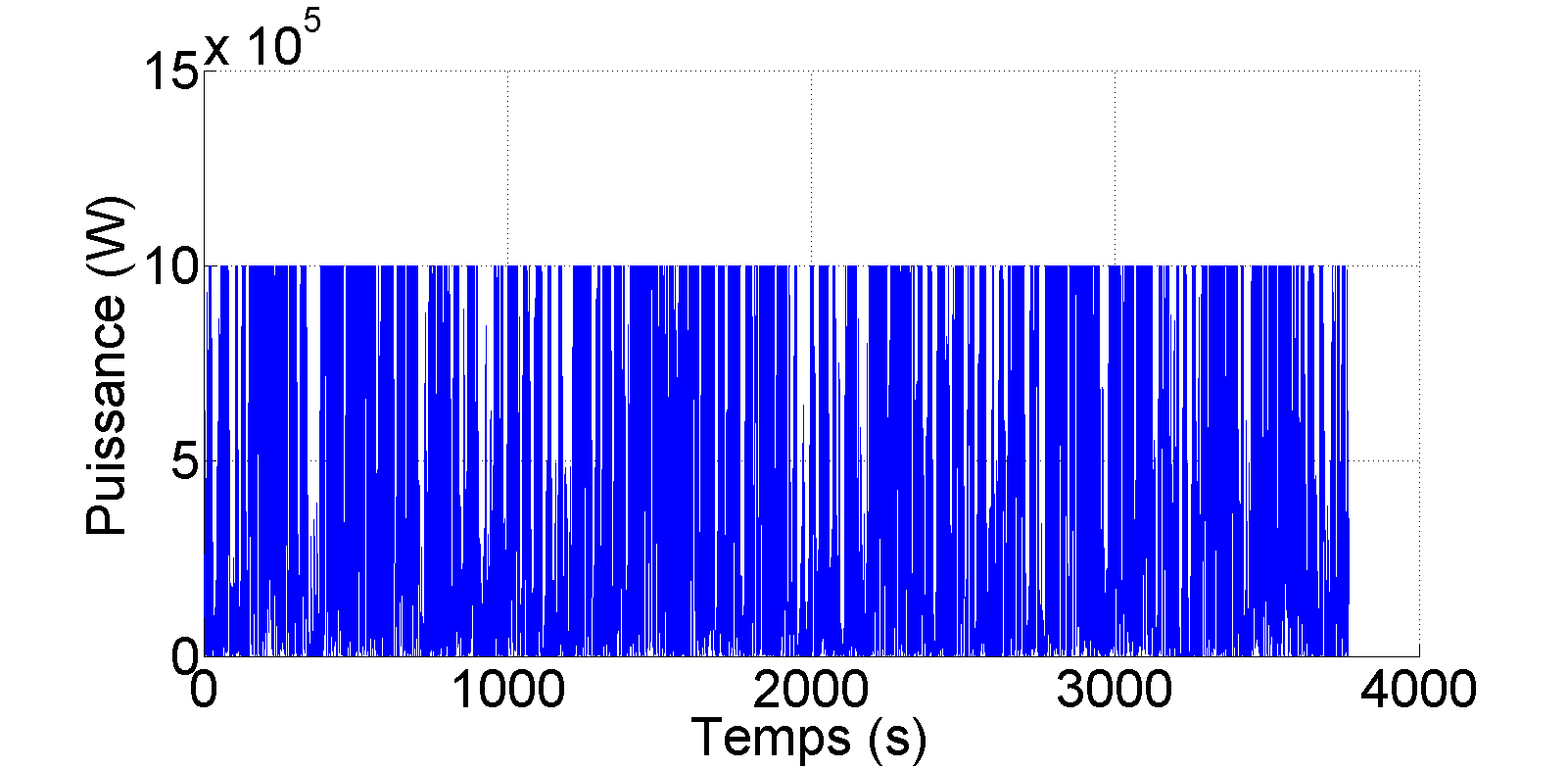 Edm 10s 6m
<P> = 550kW


Site d’essai SEMREV
R=3.54Ω
X=4.74Ω
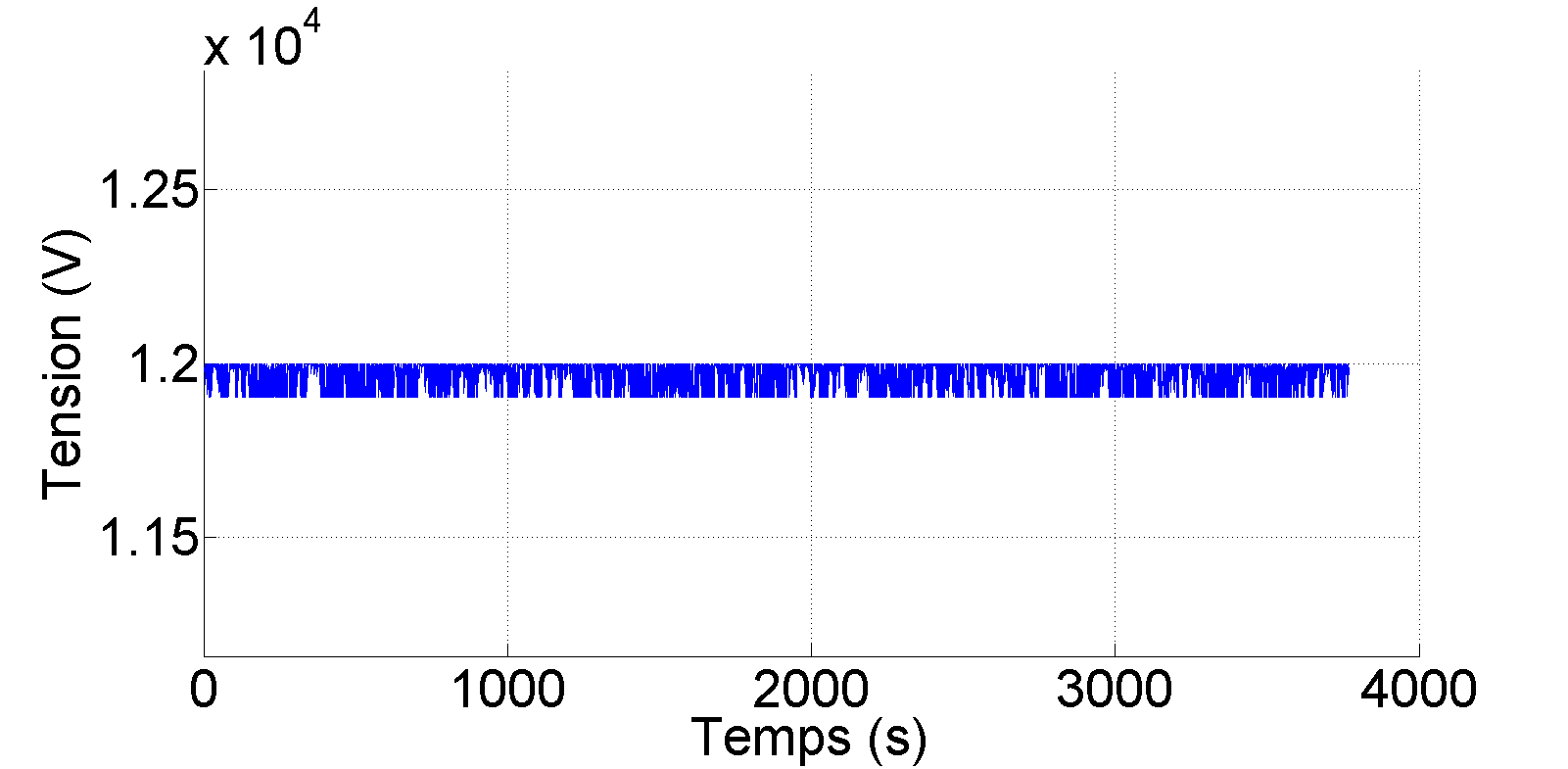 Sévérité
Plt = 0.38
Il y a des solutions
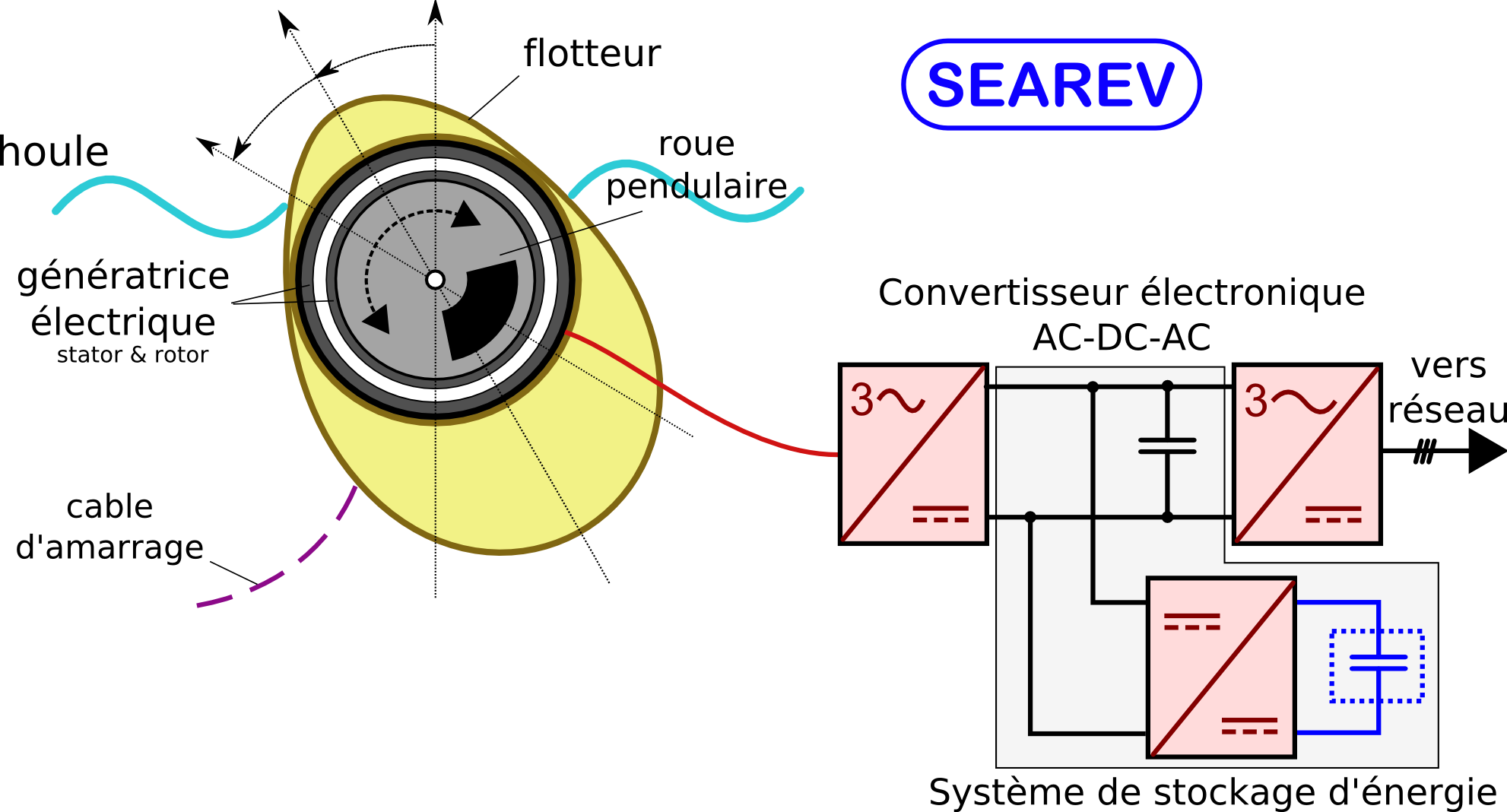 L’utilisation d’un moyen de stockage à court terme
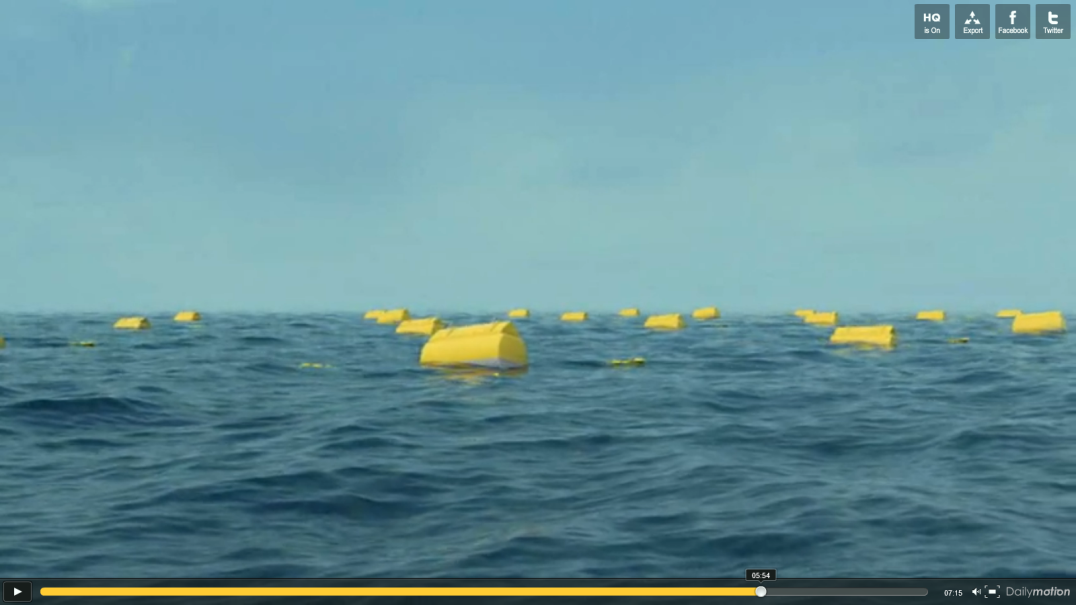 La mise à profit de l’effet de foisonnement dans une ferme
Bon et ça fait quoi au jour le jour un doctorant?
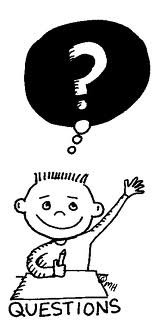 Plein de choses
Lire
Etre au courant de l’état de l’art
Se tenir informer des derniers travaux
Se construire une culture scientifique
Chercher
Appliquer ce que l’on a appris
Avoir des idées, les mettre en œuvre
Se construire un esprit critique
Communiquer
Publier ses travaux dans des conférences, revues …
Faire des présentations !$#&^ »’*(ù »*
Sans oublier la pause café